If you use the debrisEye capture image as shown in the figure on the right, please paste the logo below.
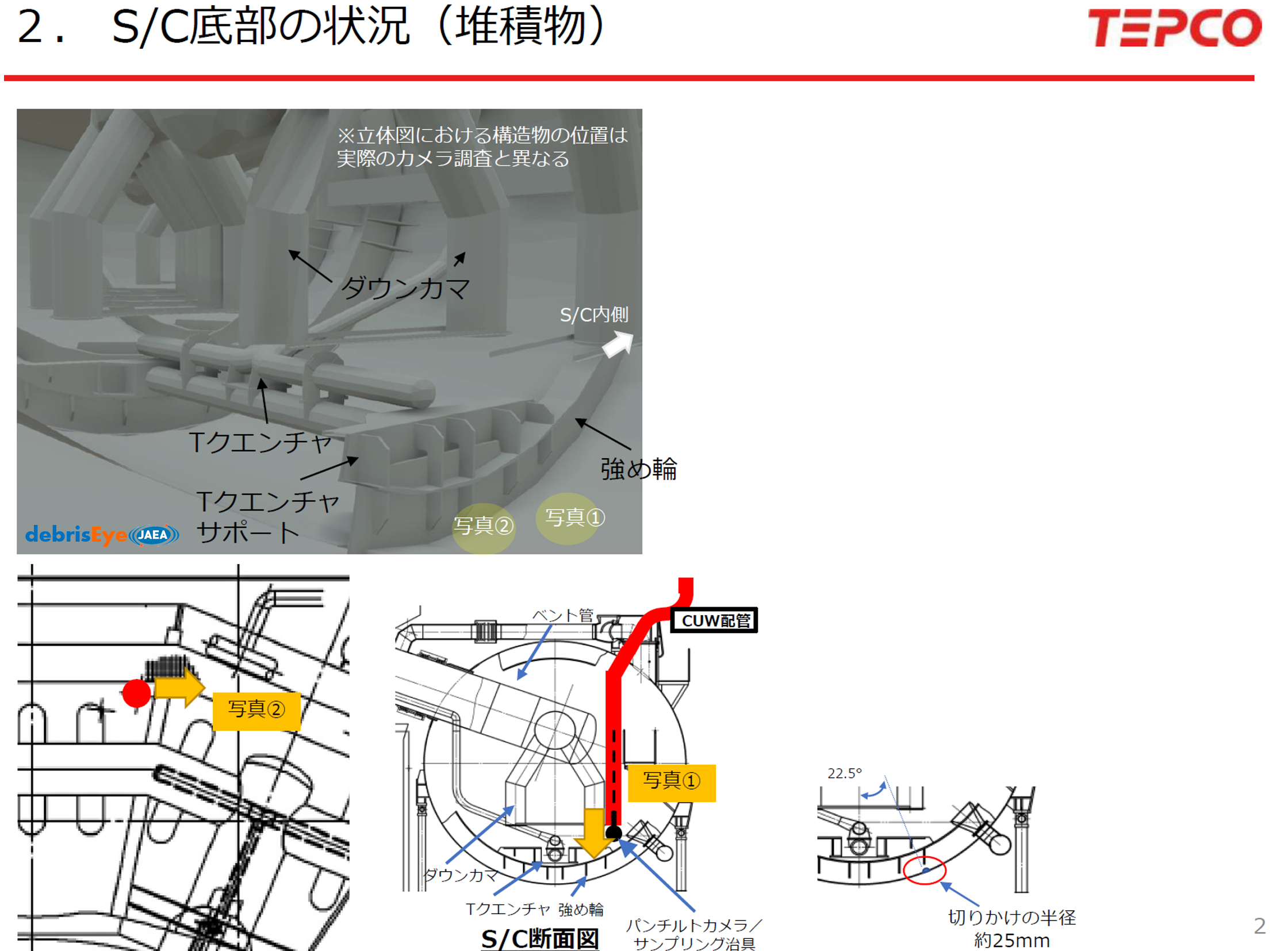 debrisEye
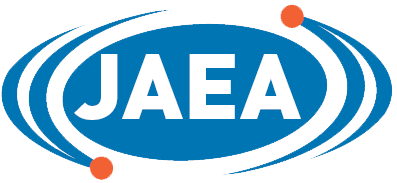